Система менеджмента инноваций
«Концепция расширения сферы услуг ФБУ ЦСМ»
Казань, 16-17 октября 2013 г.
ЦСМ: виды деятельности
Обеспечение единства измерений
Испытание пищевой продукции
Испытание промышленной продукции
Метрологическое обеспечение
Стандартизация
Каталогизация продукции
Сертификация продукции, услуг и систем менеджмента
Оценка компетентности лабораторий
Обучение
Содействие продвижению инновационных технологий, продукции, услуг, стандартов и систем менеджмента в области инноваций
Стандарты в области инновационного менеджмента
Международная организация по стандартизации работает над объединением стандартов по системам менеджмента в единый стандарт.
Системы менеджмента качества, экологического менеджмента, энергоменеджмента, менеджмента безопасности будут рассматриваться как элементы единой системы менеджмента.
Стандарт ИСО по системам менеджмента инноваций еще не выпущен.
В настоящее время действует ряд национальных стандартов (например, стандарт BS 7000-1:2008 Guide to managing innovation).
Европейский стандарт CEN/TS 16555-1 Innovation management system выпущен в 2013 году.
В апреле 2013-го в рамках Международной организации по стандартизации (ISO) образован новый Технический комитет ISO/TC 279 «Innovation Process», который займется разработкой аналогичного стандарта ISO.
Подходы стандартов  области инноваций
Британский стандарт BS 7000-1:2008 Guide to managing innovation представляет собой руководство, методический материал, помогающий понять, как инновационные решения  разрабатываются и выводятся на рынок.
Европейский стандарт UNE-CEN/TS 16555-1:2013 Innovation management system представляет собой стандарт, устанавливающий требования к системе менеджмента инноваций.
Система менеджмента инноваций
Инновация – внедрение нового или в значительной степени улучшенного продукта (товара, услуги) или процесса, или метода маркетинга (продвижения), или нового подхода в бизнесе, как в части внутренней среды организации, так и в части внешних коммуникаций.
Система менеджмента инноваций – совокупность взаимосвязанных и взаимодействующих элементов организации, необходимых для установления политики и целей в области инноваций и процессов, направленных на достижение этих целей.
UNE-CEN/TS 16555-1:2013
Инновационный процесс включает все научные, технологические,  коммерческие или финансовые шаги, которые необходимо совершить для успешной разработки и маркетинга нового продукта, для коммерческого использования нового или улучшенного (технологического) процесса или оборудования.
BS 7000-1:2008
Система менеджмента инноваций
UNE-CEN/TS 16555-1:2013
Элементы IMS / СМИ
Идея (замысел)
Инновационный процесс
Инновационный результат
Оценка
Совершенствование
PLAN  DO CHECK ACT
В дополнение к этому рассматриваются:
Инновационная стратегия
Факторы, способствующие созданию инноваций
Инновационные методы
Степени / ступени новизны: от личности к миру (BS 7000-1:2008)
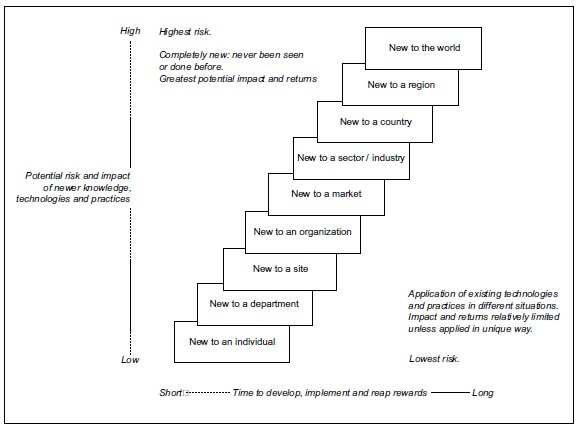 Организационный контекст (I)
Организация должны определить факторы внешней и внутренней среды, способствующие и препятствующие развитию инноваций.
Анализ внешней среды:
рыночные аспекты: потребители, конкуренты, партнеры, поставщики и пр.);
технические аспекты: интеллектуальная собственность, стандарты, развитие науки, технологии;
политические аспекты: законодательство, нормативные акты, взаимодействие с органами власти;
экономические аспекты: макроэкономическая ситуация, источники финансирования, налоговые льготы;
Социальные аспекты: демографическая ситуация, устойчивое развитие, мода, вкусы.
Потребности и ожидания заинтересованных сторон должны рассматриваться как движущие силы инновационного процесса.
Организационный контекст (II)
Анализ внутренней среды:
практика менеджмента, использование стандартов в области менеджмента;
корпоративная культура, сотрудничество и взаимная поддержка, готовность персонала, приверженность идее создания и распространения инноваций;
существующие и необходимые компетенции персонала, технологические процессы, оборудование, инвестиции;
используемая бизнес-модель, процессы, производимые продукты, оказываемые услуги, аспекты устойчивости организации;
показатели результативности (включая достижения,  проблемы, неудачи недавнего прошлого).
Видение и стратегия
Высшее руководство должно сформулировать инновационное видение, представляющее собой  заявление организации о том, чего она намеревается достичь в сфере инноваций. 
Видение должно:
давать основное направление и содержать вызовы (слабо?), которые будут вдохновлять сотрудников и способствовать их приверженности идее инноваций;
быть достаточно амбициозным и не ограничиваться сегодняшними возможностями организации;
содержать целевой показатель (цель),  в сравнении с которым можно оценивать успехи, достигаемые организацией. 
Для реализации видения должна быть разработана инновационная стратегия, представляющая собой общий план достижения поставленной цели.
Стратегия должна быть разработана с учетом результатов анализа внешней и внутренней среды организации и выявленных потребностей и ожиданий заинтересованных сторон (внешних и внутренних).
Лидерство и роль высшего руководства
Высшее руководство организации должно демонстрировать лидерство и приверженность идее инноваций в целом и СМИ в частности:
обеспечивать разработку видения, стратегии, политики, целей и задач СМИ и их соответствие основной стратегии организации;
поддерживать организационную культуру, способствующую развитию инноваций;
обеспечивать учет (рекомендаций СМИ в бизнес-процессах организации;
обеспечивать необходимые для развития СМИ ресурсы (человеческие и финансовые);
гарантировать, что СМИ достигает запланированные результаты;
доводить до всех сотрудников организации важность эффективного менеджмента инноваций и значимость СМИ;
направлять и поддерживать сотрудников с тем, чтобы они вносили вклад в обеспечение эффективности СМИ;
способствовать последовательному совершенствованию СМИ;
Способствовать тому, чтобы руководители разных уровней поддерживали инновации и вносили вклад в развитие СМИ.
Организационная культура, способствующая инновациям
Организационная культура должна стать нацеленной на инновации. 
Инновационность должна стать образом мыслей сотрудников.
Высшее руководство должно:
поддерживать интересные мысли, давая сотрудникам время и побуждая их разрабатывать новые идеи;
создавать конструктивную и позитивную рабочую атмосферу, способствующую выдвижению новых идей;
разрабатывать способы мотивации и стимулирования удачных идей;
обучать сотрудников делиться новыми мыслями и продвигать возникающие идеи;
поддерживать атмосферу открытости и сотрудничества, взаимной поддержки;
способствовать развитию дискуссий и управлять конфликтами;
толерантно относиться к неудачам (в инновациях риск неизбежен), стремясь извлекать из них уроки, не прибегая к наказаниям.
Сотрудники должны ощущать причастность к успеху.
Планирование
Цель
Задачи
Результат
Ресурсы
Планирование направлено на достижение намеченных результатов, призвано предотвращать или сокращать нежелательные эффекты, построено по принципу последовательного улучшения.
Планирование (корректировка)
Цель
Задачи
Требуемые ресурсы,предположения и риски
Результаты
Условия
В инновационном менеджменте риски и предположения играют более значительную роль, чем в бизнесе as usual.
Цели, задачи и программа(ы)
Организация должна установить, внедрить и поддерживать документально оформленные цели и задачи для функций и уровней, для которых это адекватно, в рамках этой организации.
Цели и задачи должны:
быть измеримы, если это практически целесообразно,  
соответствовать инновационной стратегии, включая соответствие требованиям законодательства и другим требованиям, принятым организацией, и принципу последовательного 
Организация должна разработать, внедрить и поддерживать программу(ы) достижения своих целей и задач. 
Программа(ы) должна(ы) включать:
распределение ответственности за достижение целей и задач для функций и уровней, для которых это адекватно, в рамках организации
средства и сроки, в которые они должны быть достигнуты.
улучшения.
Факторы, способствующие разработке и внедрению инновационных решений
В зависимости от масштаба организации и её задач, подразделение, занятое инновацией, может быть, отделом, группой, отдельным разработчиком.
Внедрению инноваций способствует чёткое распределение обязанностей, включая:
ответственность за инновационый процесс в целом;
ответственность за разработку и выполнение конкретных проектов.
Ответственность за инновационный процесс в целом включает:
развитие и поддержание СМИ в соответствии с требованиями стандарта;
осуществление планирования инноваций (включая выделение ресурсов);
инициирование новых разработок в рамках инновационного процесса;
выделение ресурсов и распределение обязанностей между членами проектных групп;
привлечение (в случае необходимости) сторонних экспертов;
координация деятельности различных проектных групп;
отчётность перед высшим руководством о достигнутых результатах.
Распределение ответственности в рамках инновационных проектов
В рамках каждого инновационного процесса также должно быть организовано распределение обязанностей.
При распределении обязанностей во внимание принимаются уровень подготовки, умения, навыки, склонности и пр.
В описание проекта должны быть включены, следующие сведения (как минимум):
цели и задачи проекта;
инструменты, методы, подходы, используемые для реализации проекта;
ответственность участников проекта за выполнение тех или иных его частей, этапов и др.;
порядок отчетности о достигнутых результатах.
Интерлюдия: компетенции и компетентность
В образовании произошёл переход от оценки результатов обучения по сумме знаний, умений и навыков к перечню компетенций.
Компетенция включает совокупность взаимосвязанных качеств личности (знаний, умений, навыков, способов деятельности), задаваемых по отношению к определенному кругу предметов и процессов, и необходимых для качественной продуктивной деятельности по отношению к ним. 
Компетентность – владение, обладание человеком соответствующей компетенцией, включающей его личностное отношение к ней и предмету деятельности. готовность специалиста включиться в определенную деятельность.
Квалификация и заинтересованность персонала
Обеспечение необходимой квалификации / компетенций персонала:
Определение необходимых компетенций персонала и повышение квалификации в необходимых случаях.
Оценка эффективности повышения квалификации с соответствия приобретённых компетенций задачам инновационного процесса. 
Дополнительные факторы:
Информированность и заинтересованность  персонала. Обеспечение доступа к информации (в том числе, получаемой от руководства).
Эффективные внутренние и внешние коммуникации. 
Эффективный документооборот, документальное фиксирование удачных и ошибочных идей, положительных и отрицательных результатов. 
Подход к человеческим ресурсам как к стратегическим:
Поддержка творческих способностей (креативности)
Создания условий труда, способствующих творчеству.
Поддержка атмосферы открытости, обсуждений, дискуссий.
Поддержка инициатив, организация презентаций и пр.
Интеллектуальная собственность
В организации должен быть налажен процесс управления интеллектуальной собственностью, включая её создание, охрану, передачу прав и т.п.
Сотрудники должны осознавать необходимость защиты интеллектуальной собственности от внешних заинтересованных сторон и риск потерь, обусловленных разглашением сведений о такой собственности, ноу-хау и пр.
Интеллектуальная собственность – исключительное право гражданина или юридического лица на результаты интеллектуальной деятельности и приравненные к ним средства индивидуализации юридического лица. продукции, выполняемых работ или услуг  знак обслуживания и т.п.). 
Ноу-хау - совокупность технических, коммерческих и иных знаний, необходимых для организации того или иного вида производства, оформленных в виде технической, но не запатентованной документации. 
При развитии сотрудничества с внешней средой вопросы защиты интеллектуальной собственности должны быть оговорены особо.
Инновационный процесс
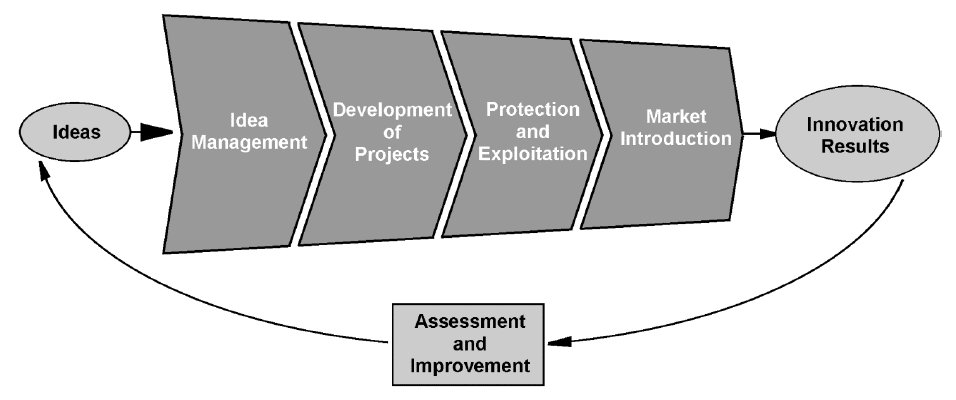 От идеи к инновационному результату

Развитие идеи – разработка проектов – защита и использование – вывод на рынок
Управление идеями
Управление идеями включает формулирование, уточнение, оценку и выбор новой идеи для последующей реализации (из всего спектра предложений).
Управление позволяет наладить поток идей, пригодных для реализации. При управлении определяют:
характер идей (общие или целенаправленно посвящённые решению конкретной задачи);
частоту сбора идей, их оценки и отбора для дальнейшего развития;
источники идей (внутренние, основанные на творчестве персонала, и внешние, доступ к которым получен в результате разведки или сотрудничества);
способы защиты (интеллектуальной собственности) до начала распространения идеи внутри организации и во внешней среде.
Критерии оценки идей включают соответствие стратегии развития организации и инновационной стратегии, технологические возможности, необходимые для реализации ресурсы, маркетинговые возможности, выгода и пр..
Далеко не все идеи можно преобразовать в инновации, поэтому процедуры оценки,  сравнительного анализа и отбора идей должны быть тщательно проработаны.
Отобранные для дальнейшего развития идеи поступают «на вход» инновационного процесса.
Взаимосвязь стадий инновационных проектов: BS 7000-1:2008
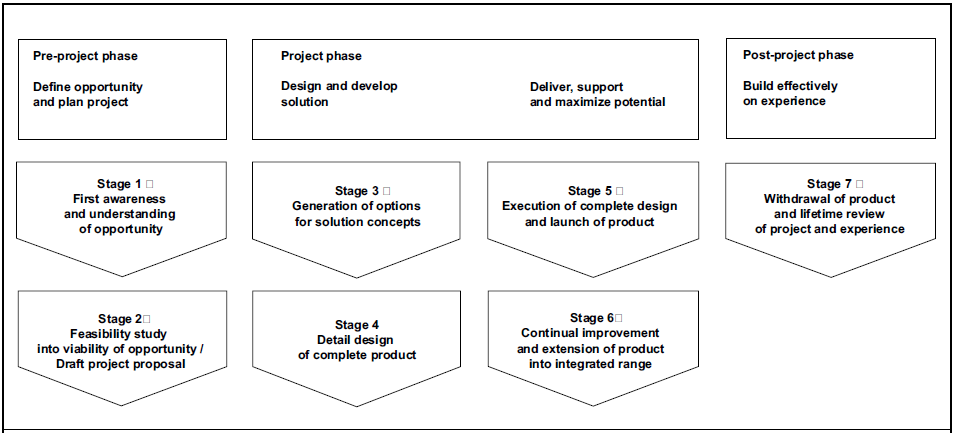 1. Понимание сути новых возможностей – 2. Технико-экономическая оценка – 3. Анализ вариантов достижения цели – 4. Детальная проработка проекта – 5. Выполнение проекта и создание продукта. – 6. Последовательное улучшение продукта.  - 7. Прекращение выпуска продукта. Пересмотр проекта и анализ опыта.
Методология инновационных проектов
В каждой организация следует разработать (выбрать) методологию преобразования идей в инновации.
Чаще всего выделяют стадии инновационного процесса, в ходе реализации которых:
определяют цели и  ожидаемые результаты каждой стадии;
формулируют задачи, необходимые для достижения каждой цели;
определяют ресурсы;
устанавливают систему основных контрольных точек и дат их прохождения (диаграмма Гантта, сетевой граф и др.);
порядок формальной оценки для принятия решения о продолжении или прекращении проекта;
процедуры минимизации рисков;
методы поддержки создания инноваций (поощрение творческих подходов, состязательность, формирование рабочих групп, состоящих из взаимодополняющих сотрудников и пр.).
Инновационная воронка: BS 7000-1:2008
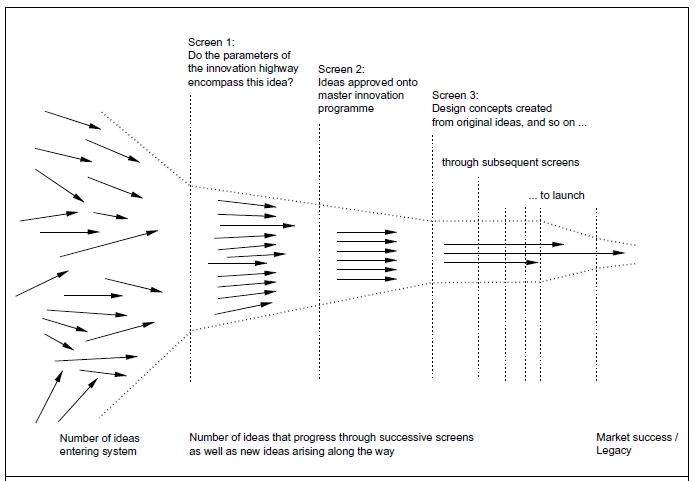 Выход на рынок
Для успешного выхода на рынок необходимо:
определить условия и методы защиты интеллектуальной собственности на целевых рынках;
подготовить план маркетинга и продаж;
обеспечить ресурсы, необходимые для выхода на рынок и удержания рыночной позиции;
определить (создать) производственные линии, технологические процессы, цепи поставок, обеспечить (при необходимости) дополнительную подготовку персонала;
определить методы оценки динамики потребительского спроса. 
Для дальнейшего совершенствования инновационного продукта, услуги, технологии, метода и пр.  необходимо создать систему оценки жизненного цикла инновации и определить возможные направления улучшения до тех пор, пока продукт (услуга, технологи, метод) не должен будет уступить место следующей инновации.
Оценка результатов
Организация должна установить, каким образом, по сравнению с чем, как часто и кем должны оцениваться результаты инновационного процесса.
Финансовые показатели включают:
рост прибыли;
рост оборота;
сокращение затрат (как внутри организации, так и во всей цепи поставок); 
период окупаемости инвестиций, вложенных в создание инновационного продукта.
Нефинансовые показатели включают:
число идей, приходящихся на одну завершенную инновационную разработку;
удельные затраты (на одну завершенную разработку);
влияние числа сотрудников, занятых в проекте, на его результат;
рост рыночного сегмента организации;
изменение узнаваемости бренда;
развитие портфеля ноу-хау, патентов, вычислительных программ и пр.;
развитие человеческого капитала, взаимоотношений с внутренними и внешними заинтересованными сторонами;
экологические и социальные выгоды (сокращение выбросов, сбросов, отходов, повышение ресурсо- и энергоэффективности,  улучшение условий труда.
Совершенствование системы менеджмента инноваций
Организация должна последовательно совершенствовать СМИ,  учитывая её соответствие миссии организации, действенность и эффективность.
Основные инструменты совершенствования:
формулирование и пересмотр видения в сфере инноваций, инновационной стратегии, 
стремление к лидерству, 
постановка и пересмотр целей и задач, 
выделение ресурсов и учет факторов, способствующих развитию инноваций;
оценка результатов и пересмотр системы высшим руководством.
Организация должна выявлять отклонения от принятых планов и разрабатывать корректирующие действия для устранения причин отклонений и повышения результативности и эффективности СМИ.
SWOT-анализ позволяет выявить сильные и слабые стороны организации и сосредоточить усилия на укреплении потенциала, необходимого для развития инноваций.
Мониторинг решения задачи достижения целей следует вести в строгом соответствии с принятым графиком выполнения проектов   и запланированными целевыми показателями (диаграммой Гантта) .
Спасибо за внимание!
tguseva@muctr.ru